Aftrap van IBS week 3
Leefbare stad lj3 p1 2020-2021
Programma van vandaag
11.15 Intro van de week incl. algemene begrippenlijst.  

11:30 – 12:15 uur
     Financieel management (vb Proeve). 

Na de lunch: 
Feedback uitleg over 'Verbetering'
Intro LA 2 Theoretisch kader en tijd om er aan te werken
Ondertussen per groep LA versie 1 met Marieke en Pascalle 


Optioneel in lokaal 11 
Extra informatie over 'Advies rapport schrijven'
Leefbare stad = vergroten van de leefbaarheid
Hou in de gaten dat dit het centrale thema van dit IBS is en dus ook uit doel van jullie opdracht…op welke manier draagt jullie onderzoek & advies bij aan het vergroten van de leefbaarheid?
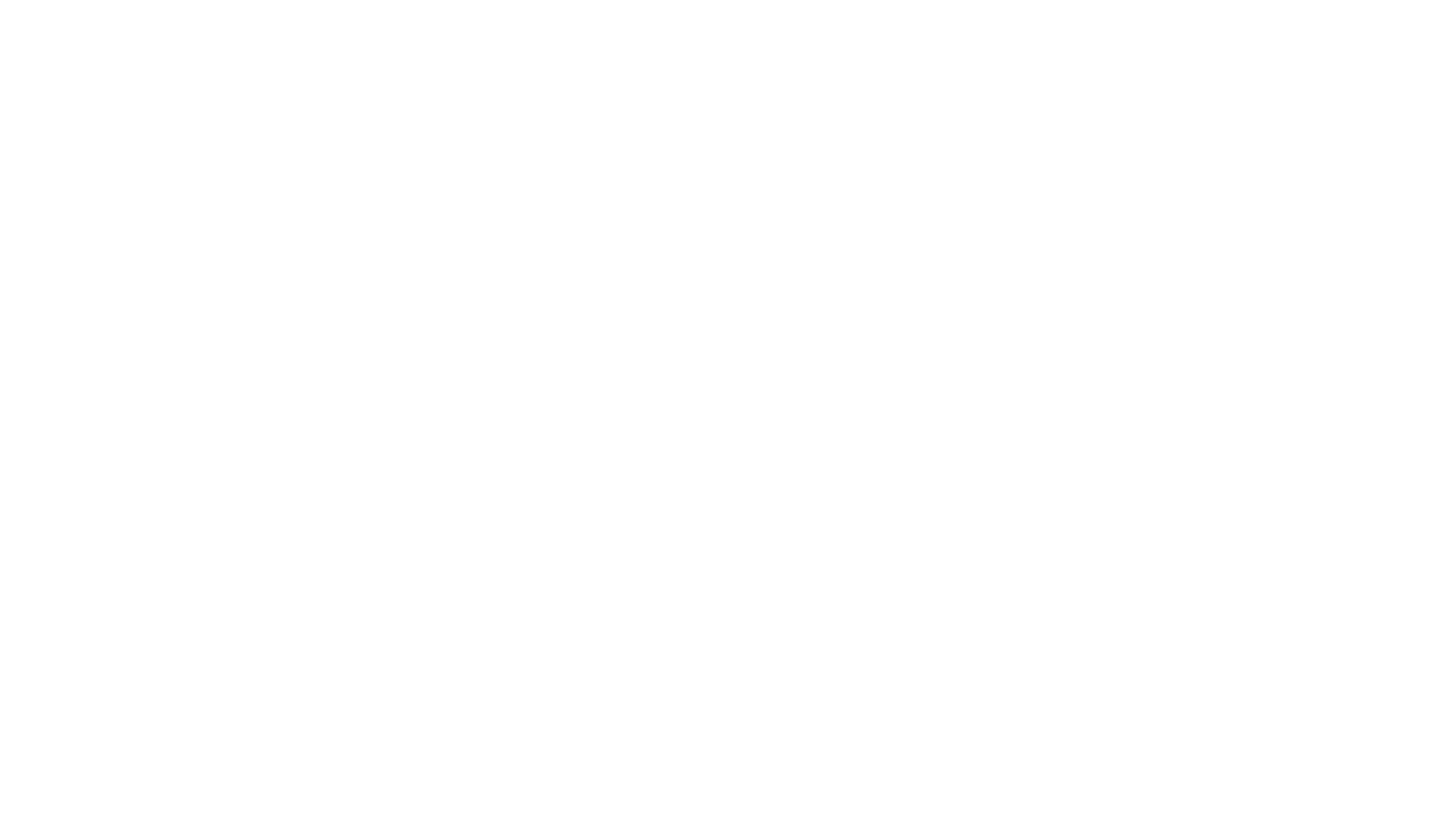 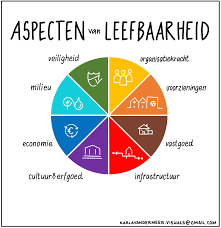 Stappen in het proces:
Deze week:
De begrippenlijst voor het algemene gedeelte van dit IBS:
De begrippenlijst van je specialisatie 
krijg je van de experts.
Financieel management
Ter voorbereiding op de Proeve